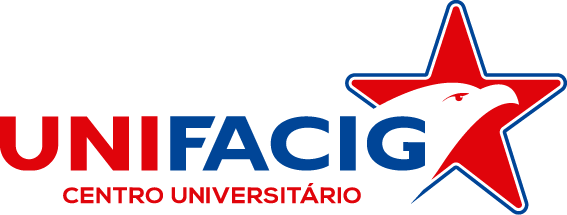 TÍTULO
AUTOR
ORIENTADOR
Nome do Curso – Área de Pesquisa
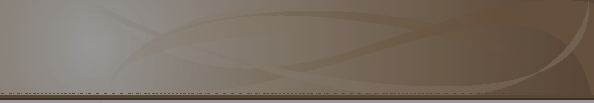 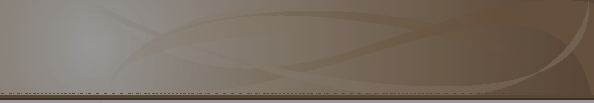 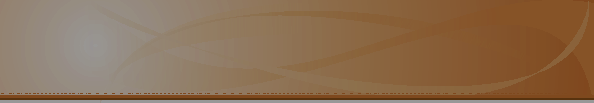 3. METODOLOGIA
2. DESENVOLVIMENTO
RESUMO
O pôster deve ser elaborado no tamanho 120 cm de altura x 90 cm de largura, em duas ou três colunas, devendo conter, obrigatoriamente: a logomarca do UNIFACIG, o título do artigo, o nome do autor e orientador seguidos de introdução, desenvolvimento, metodologia, conclusão e referências. O pôster deve ser legível a uma distância de 1 metro. O título deve ser bem destacado, permitindo que o visitante tenha facilidade em identificar o trabalho. Utilize fonte Arial Black, tamanho de fonte 60 como mínimo para título, 36 para os cabeçalhos e fonte Arial 30 como mínimo para conteúdo. O pôster deve ser confeccionado em material adequado (lona, PVC, glosspaper ou similar) com corda para ser afixado. O resumo deve ser elaborado conforme ABNT NBR 6028, seguido das palavras-chaves. 


Palavras-chave: as mesmas utilizadas no artigo.
A metodologia deve conter a descrição de pesquisa. 
Abordar os elementos mais importantes.
As figuras são peças-chave em um pôster e devem ter um grande destaque. São elas que, em um primeiro momento, fisgarão os visitantes. Em um segundo momento, são as  figuras que vão ajudar a dar sustentação aos seus argumentos, de maneira muito mais eficaz do que os textos, quando bem combinadas com os diagramas e esquemas. Nunca deixe de citar as fontes das figuras que pegar emprestadas.
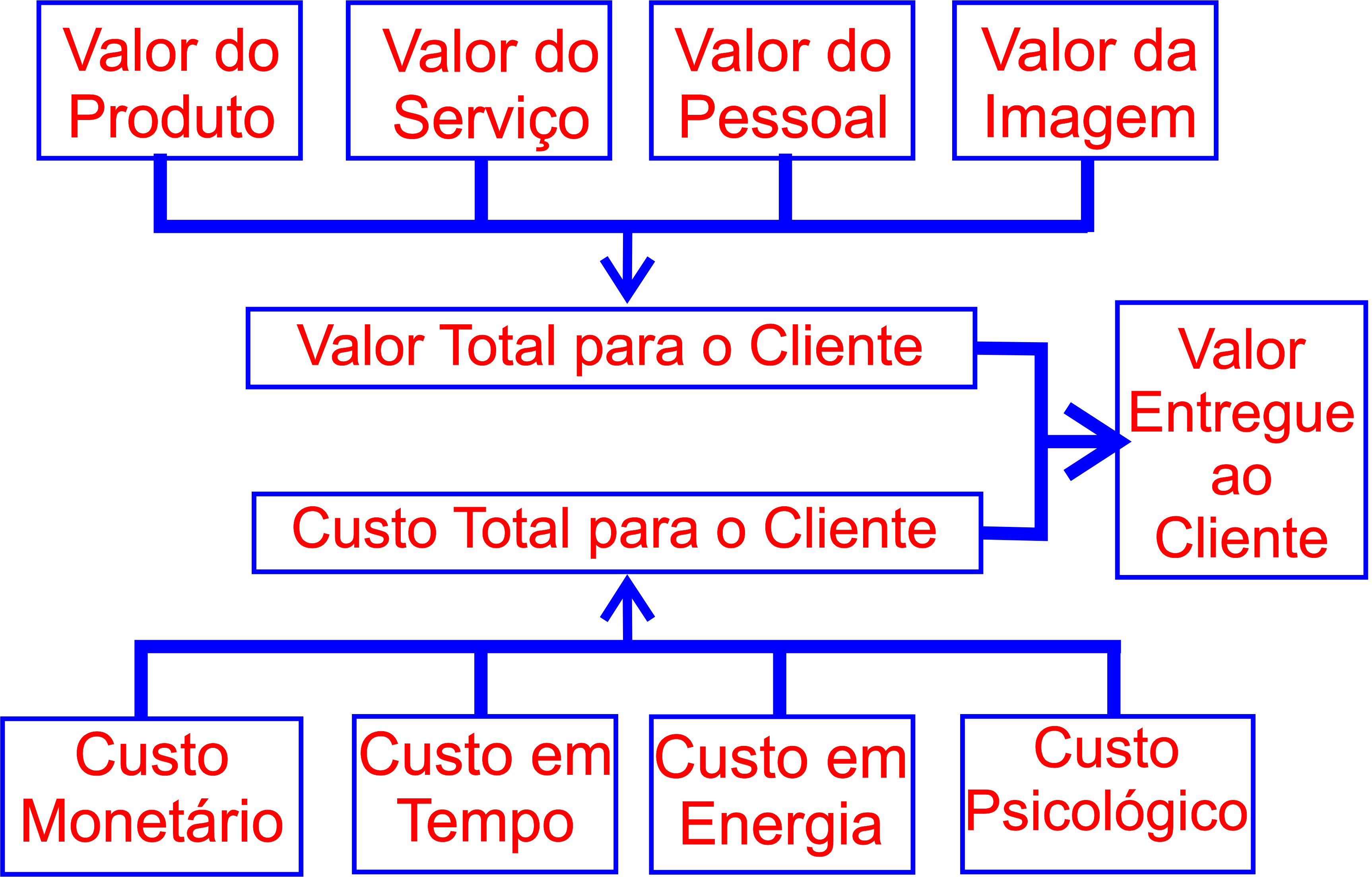 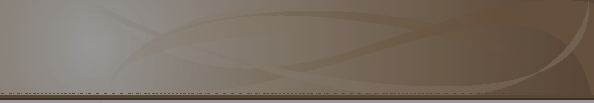 4. CONCLUSÃO
O último item deve efetuar o fechamento do conteúdo apresentado.
Acima de tudo, um bom pôster deve ter pouco texto. Não tão pouco quanto uma apresentação de slides, porém bem menos do que um artigo. É preferível usar frases diretas e curtas, organizadas em tópicos, ao invés de orações longas e estruturas complexas. 
Deve-se concluir somente o que foi comprovado, com interpretação lógica, não cabendo opiniões próprias ou análises não investigadas. 
As conclusões de qualquer trabalho científico devem responder aos objetivos propostos do mesmo. Deve ser apresentada, preferencialmente, em tópicos.
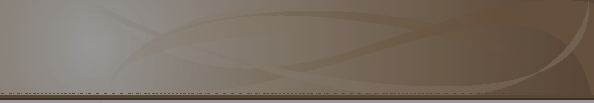 1. INTRODUÇÃO
O pôster deverá conter informações referentes ao artigo apresentado.
As informações apresentadas no pôster devem ser concisas e claras.
Este modelo já se encontra na formatação sugerida.
Será obrigatória a presença do autor no horário de apresentação do pôster.
A introdução deve apresentar a problematização, os objetivos e a justificativa do trabalho.
Figura 1: Diagrama da Relação de Valor
Fonte: Kotler, 2002
As Figuras devem ter alta qualidade, de preferência coloridas e gráficos bem  elaborados. Figuras e tabelas deverão cobrir, no máximo, 50% do pôster, informando a fonte dos dados contidos nas mesmas. A fonte deverá ser colocada abaixo das figuras e tabelas.
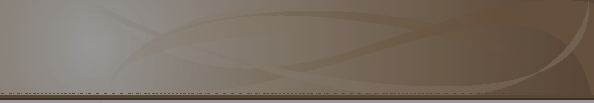 REFERÊNCIAS
Deve-se evitar o uso de citações diretas e notas de rodapé.
O desenvolvimento deve conter as principais repostas para o problema e objetivos do artigo do ponto de vista da literatura.
Listar as principais referências citadas no texto de acordo com as normas da ABNT NBR 6023. Sugere-se a utilização de, no máximo, 5 referências no pôster.
ASSOCIAÇÃO BRASILEIRA DE NORMAS TÉCNICAS. NBR 15437 : Informação e documentação:  Pôsteres técnicos e científicos: apresentação. Rio de Janeiro, 2006.